Cellular Networks and Mobile ComputingCOMS 6998-10, Spring 2013
Instructor: Li Erran Li (lierranli@cs.columbia.edu)
http://www.cs.columbia.edu/~lierranli/coms6998-10Spring2013/
2/19/2013: Smart phone virtualization and storage
Clarification on wakelock
Not mutual-exclusion lock!
Non-reference counted (similar to conditional variable)
acquire() wakes up the component
release() sets component free to sleep irrespective of number of acquire()
Reference counted (similar to semaphore)
acquire() increments internal counter
release() decrements the counter
Component can sleep if internal counter reaches zer0
2/19/13
Cellular Networks and Mobile Computing (COMS 6998-10)
Review of Previous Lecture
What are the categories of ebugs?
2/19/13
Cellular Networks and Mobile Computing (COMS 6998-10)
Ebug Taxonomy
23%
Hardware
OS
35%
Software
No Sleep Bug
Apps
Ebug
Loop Bug
12%
External
Immortality Bug
External Service
30%
Unknown
Network Signal Strength
Wireless Handovers
2/12/13
Cellular Networks and Mobile Computing (COMS 6998-10)
4
Courtesy: Pathak et al
Review of Previous Lecture (Cont’d)
What are the types of no-sleep ebugs?
How to detect no-sleep ebugs?
2/19/13
Cellular Networks and Mobile Computing (COMS 6998-10)
Types of NoSleep Bugs and Detection
NoSleep Code Paths
Static Data Flow Analysis
Reaching Definitions Data Flow Problem
NoSleep Race Conditions
NoSleep Dilations
2/12/13
Cellular Networks and Mobile Computing (COMS 6998-10)
6
Courtesy: Jindal et al
Review of Previous Lecture (Cont’d)
How to build fine-grained power models?
2/19/13
Cellular Networks and Mobile Computing (COMS 6998-10)
Finite-State-Machine (FSM) as Power Model Representation
Use Finite-State-Machine (FSM)
Nodes: Power states 
Base State: No activity on phone
Productive state: Actual utilization
Tail state: No-useful work
Edges: Transition rules
System calls (start/completion)
Workload (Ex: 50 pkts/sec)
Timeout
State 1
Transitions
State 2
State 3
2/12/13
Cellular Networks and Mobile Computing (COMS 6998-10)
8
Courtesy: Pathak et al
FSM Power Model Construction
Systematic ‘Brute Force’ Approach
Step 1 : Model Single System Call 
Step 2 : Model Multiple System Calls for Same Component
Step 3 : Model Multiple Components (Entire Phone)

Requires domain knowledge
Semantics of system calls
2/12/13
Cellular Networks and Mobile Computing (COMS 6998-10)
9
Courtesy: Pathak et al
Review of Previous Lecture (Cont’d)
How to build an energy profiling tool such as Eprof?
2/19/13
Cellular Networks and Mobile Computing (COMS 6998-10)
Energy Profiling
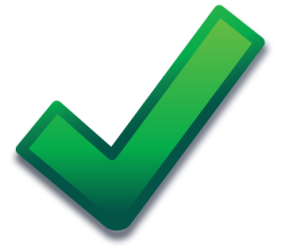 Tracking power activities
System call based online power model

Tracking app activities
IO: Backtrace system calls
CPU: Just like gprof [PLDI ‘82]

Mapping power activities to app activities
Accounting Policy: Lingering Energy Consumption
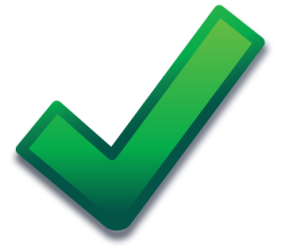 2/12/13
Cellular Networks and Mobile Computing (COMS 6998-10)
11
Courtesy: Pathak et al
Smart Phone Virtualization: on Servers/PCs
Bluestacks (Demo)
MegaDroid
Off-the-shelf PCs emulates a town of 300,000 Android phones 
Emulate cellular and GPS behavior
Usage: 
Tracing the wider effects of natural disasters
Hacking attempts
Software bugs
Assist real phone (e.g. offload computation, virus check)
Video: http://www.engadget.com/2012/10/03/sandia-labs-megadroid-project-simulates-300-000-android-phones/
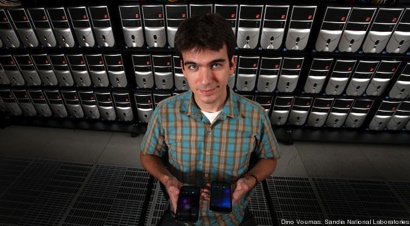 2/19/13
Cellular Networks and Mobile Computing (COMS 6998-10)
Smart Phone Virtualization: on Devices
Cells video: http://www.youtube.com/watch?v=i_F92AS9a6s
2/19/13
Cellular Networks and Mobile Computing (COMS 6998-10)
Children’s Phone
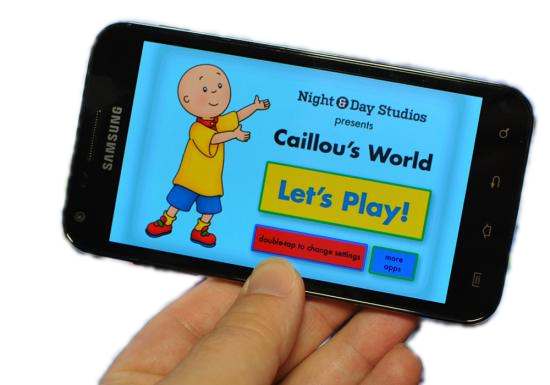 Business Phone
Developer Phone
Personal Phone
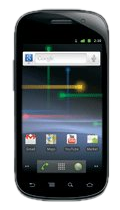 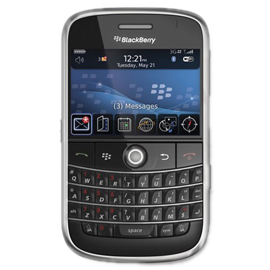 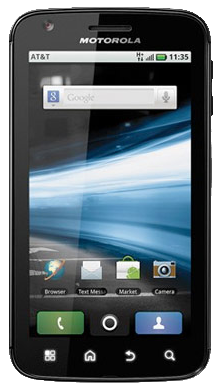 2/19/13
Cellular Networks and Mobile Computing (COMS 6998-10)
Courtesy: Jason Nieh et al.
Virtualization
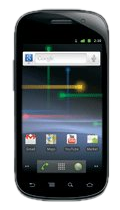 2/19/13
Cellular Networks and Mobile Computing (COMS 6998-10)
Courtesy: Jason Nieh et al.
OS
Kernel
OS
Kernel
OS
Kernel
Hypervisor / VMM
Hardware
Server Virtualization
Bare-Metal Hypervisor
poor device support / sharing
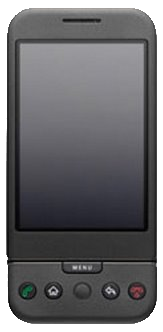 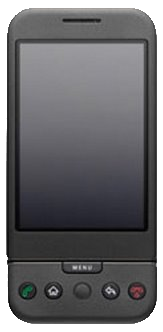 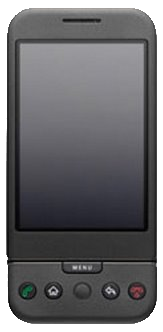 2/19/13
Cellular Networks and Mobile Computing (COMS 6998-10)
Courtesy: Jason Nieh et al.
OS
OS
OS
kernel
module
emulated
devices
Hypervisor / VMM
Hardware
Host OS Kernel
Desktop Virtualization
Hosted Hypervisor
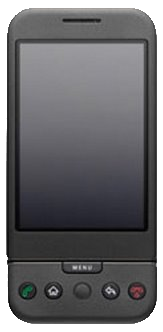 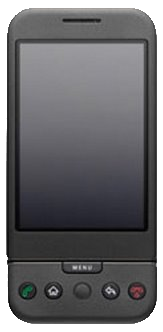 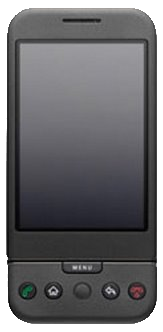 poor device 
  performance
host user space
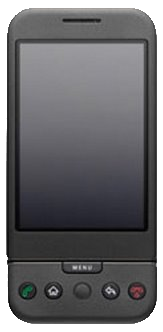 Courtesy: Jason Nieh et al.
2/19/13
Cellular Networks and Mobile Computing (COMS 6998-10)
OS Kernel
Hardware
custom user space API for isolated apps
Non-Virtualization
User Space SDK
no standard apps
less secure
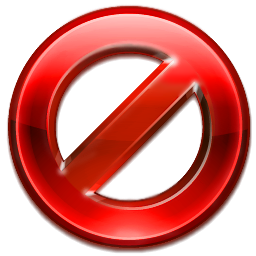 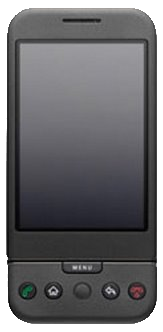 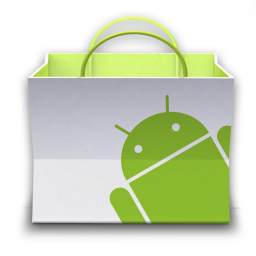 2/19/13
Cellular Networks and Mobile Computing (COMS 6998-10)
Courtesy: Jason Nieh et al.
Power
Buttons
GPS
GPU
Binder IPC
Compass
pmem
microphone
headset
speakers
camera(s)
h.264 accel.
Framebuffer
Touchscreen
Accelerometer
RTC / Alarms
WiFi
Cell Radio
Key Challenges
device diversity




mobile usage model
graphics-accelerated UI
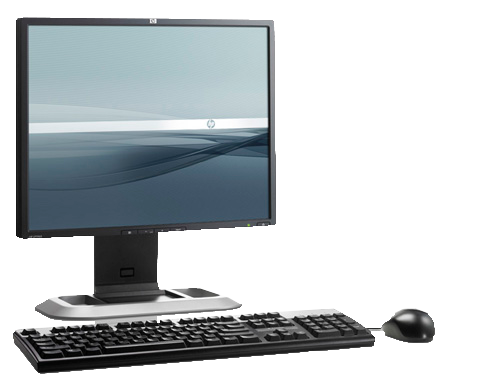 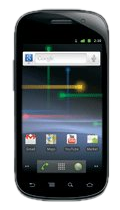 2/19/13
Cellular Networks and Mobile Computing (COMS 6998-10)
Courtesy: Jason Nieh et al.
microphone
Cells
Key Observation
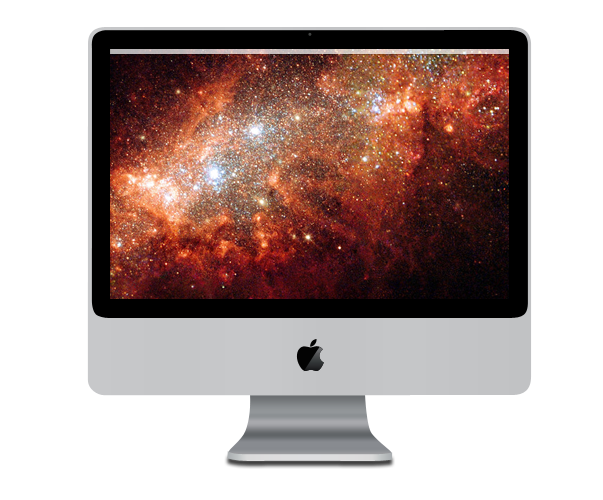 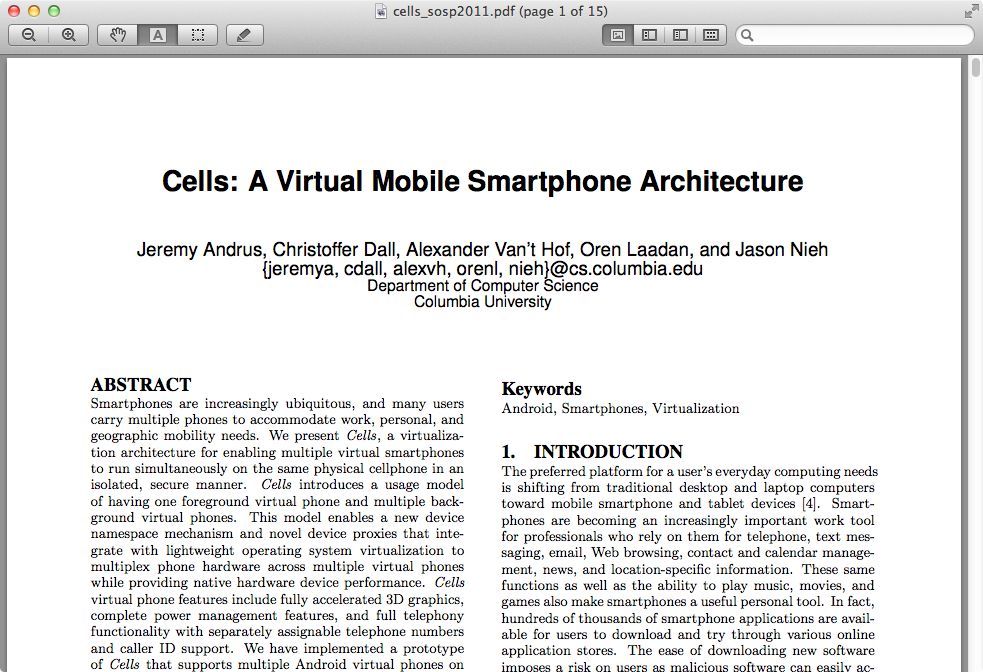 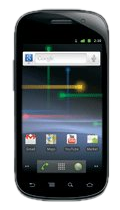 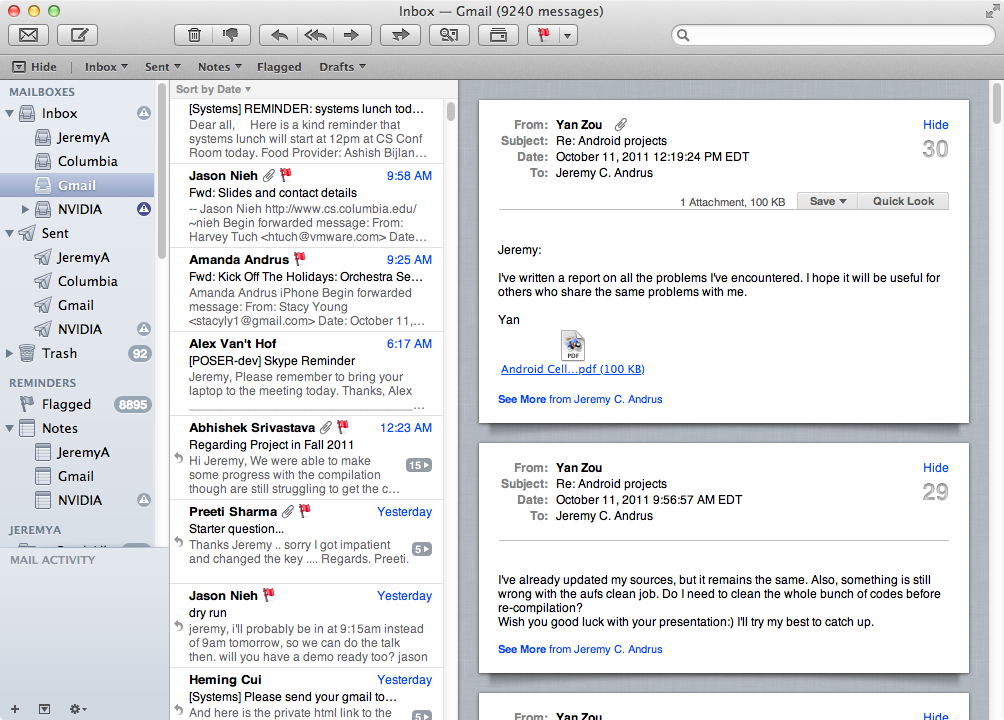 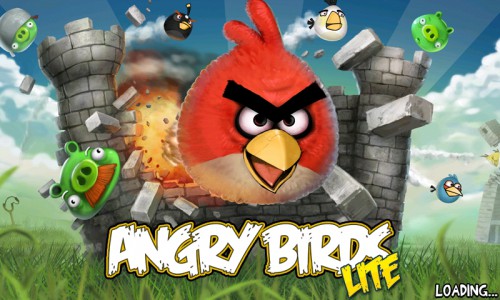 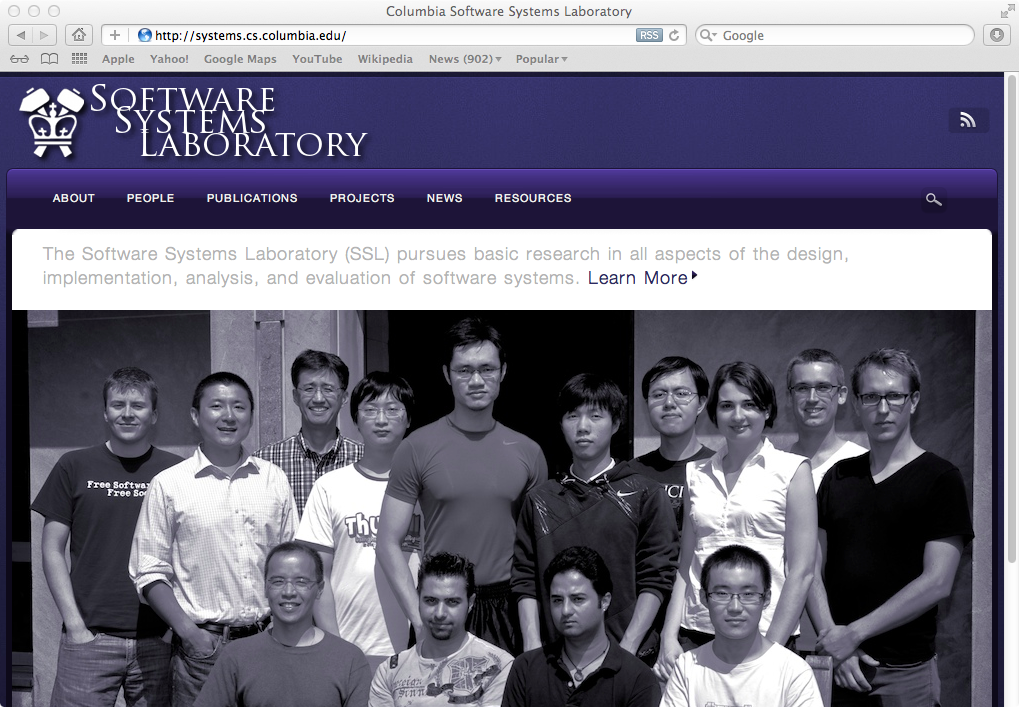 small:
one app at a time
large: lots of windows/apps
2/19/13
Cellular Networks and Mobile Computing (COMS 6998-10)
Courtesy: Jason Nieh et al.
microphone
Cells
Key Observation
screen real-estate is limited, and mobile phone users are accustomed to interacting with one thing at time
2/19/13
Cellular Networks and Mobile Computing (COMS 6998-10)
Courtesy: Jason Nieh et al.
microphone
Cells
Usage Model
foreground
/ background
2/19/13
Cellular Networks and Mobile Computing (COMS 6998-10)
Courtesy: Jason Nieh et al.
microphone
Cells
Complete Virtualization
multiple, isolated virtual phones (VPs) on a single mobile device
100% device support in each VP
unique phone numbers - single SIM!
accelerated 3D graphics!
2/19/13
Cellular Networks and Mobile Computing (COMS 6998-10)
Courtesy: Jason Nieh et al.
microphone
Cells
Efficient Virtualization
less than 2% overhead in runtime tests
imperceptible switch time among VPs
2/19/13
Cellular Networks and Mobile Computing (COMS 6998-10)
Courtesy: Jason Nieh et al.
VP 3
VP 2
VP 1
Linux
Kernel
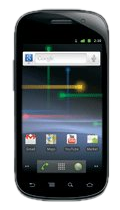 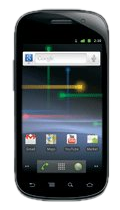 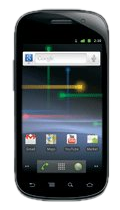 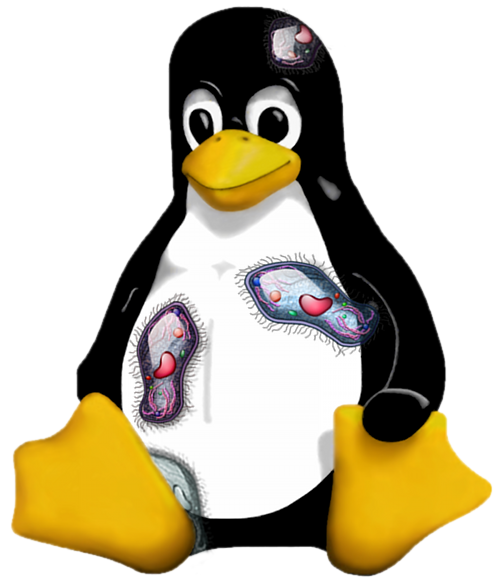 Single Kernel: Multiple VPs
isolated collection
of processes
•••
virtualize at OS interface
2/19/13
Cellular Networks and Mobile Computing (COMS 6998-10)
Courtesy: Jason Nieh et al.
VP 3
VP 2
VP 1
Linux
Kernel
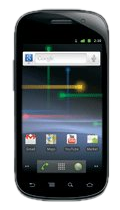 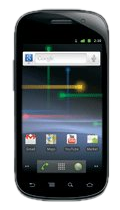 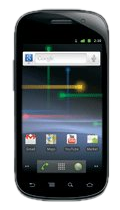 Power
Binder IPC
Compass
pmem
speakers
camera(s)
hw codec
Buttons
GPS
GPU
microphone
headset
Accelerometer
RTC / Alarms
Framebuffer
Touchscreen
WiFi
Cell Radio
Single Kernel: Device Support
•••
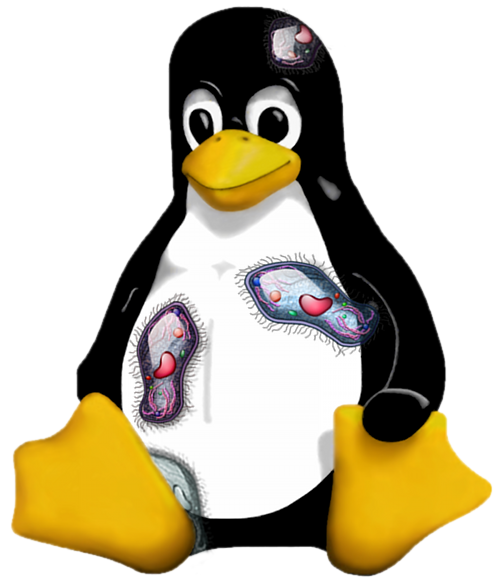 2/19/13
Cellular Networks and Mobile Computing (COMS 6998-10)
Courtesy: Jason Nieh et al.
VP 3
VP 2
VP 1
Linux
Kernel
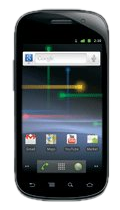 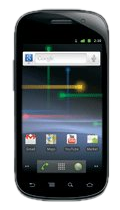 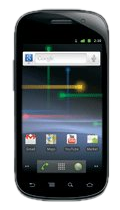 Sensors
Input
Android...
Audio/Video
Single Kernel: Device Support
all VPs access the same device simultaneously
•••
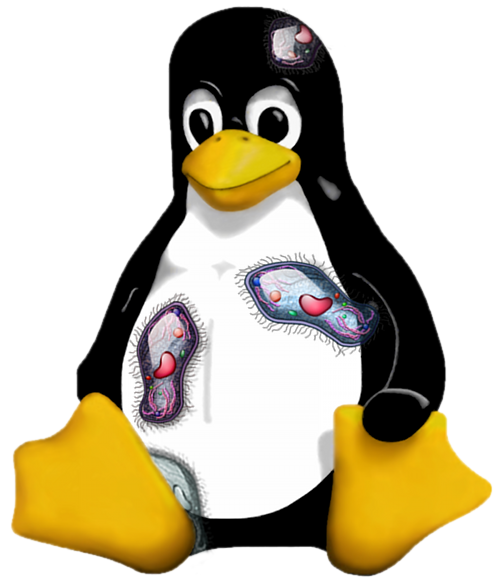 GPU
Power
RTC / Alarms
Framebuffer
WiFi
•••
Cell Radio
2/19/13
Cellular Networks and Mobile Computing (COMS 6998-10)
Courtesy: Jason Nieh et al.
device namespaces
VP 3
VP 2
VP 1
Linux
Kernel
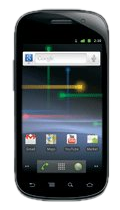 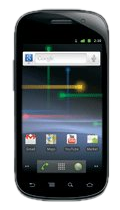 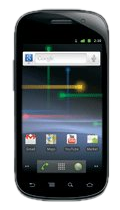 Power
GPU
Sensors
Input
Android...
Audio/Video
Framebuffer
RTC / Alarms
WiFi
Cell Radio
•••
Device Namespaces
safely, correctly multiplex access to devices
•••
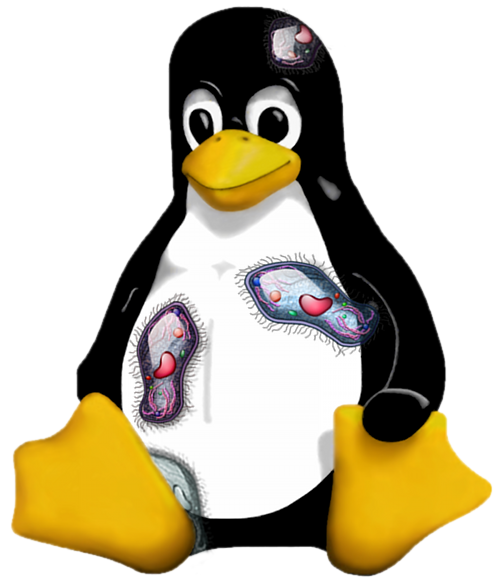 2/19/13
Cellular Networks and Mobile Computing (COMS 6998-10)
Courtesy: Jason Nieh et al.
foreground
/ background
Cells
device namespaces
+
=
Complete, Efficient, Transparent
Mobile Virtualization
2/19/13
Cellular Networks and Mobile Computing (COMS 6998-10)
Courtesy: Jason Nieh et al.
device namespaces
Linux
Kernel
Power
GPU
Sensors
Input
Android...
Audio/Video
Framebuffer
RTC / Alarms
WiFi
Cell Radio
Cell Radio
GPU
Framebuffer
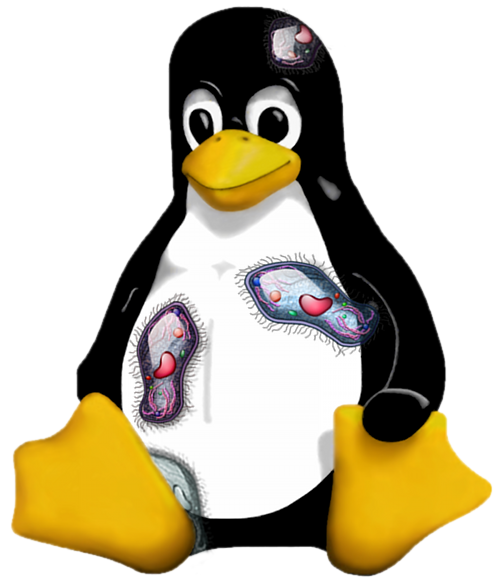 •••
efficient basic graphics virtualization
hardware accelerated graphics
proprietary/closed interface
2/19/13
Cellular Networks and Mobile Computing (COMS 6998-10)
Courtesy: Jason Nieh et al.
Framebuffer
virtual addresses
physical addresses
Approach 1: Single Assignment
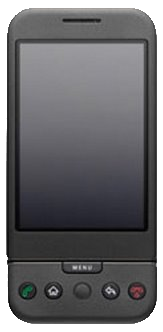 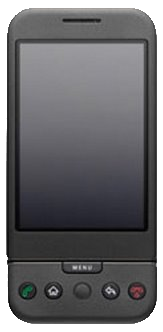 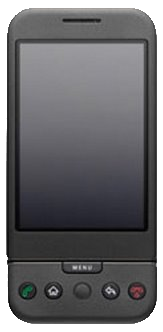 screen memory
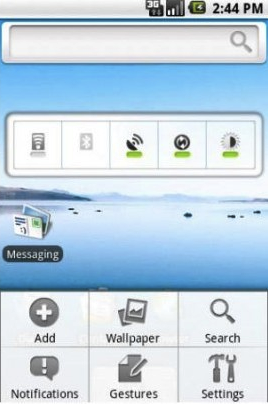 2/19/13
Cellular Networks and Mobile Computing (COMS 6998-10)
Courtesy: Jason Nieh et al.
emulated framebuffer
virtual state
Framebuffer
Approach 2: Emulated Hardware
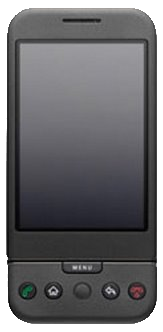 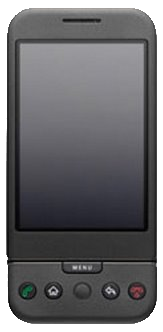 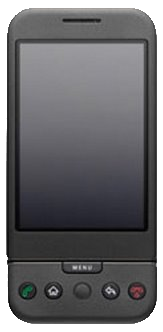 screen memory
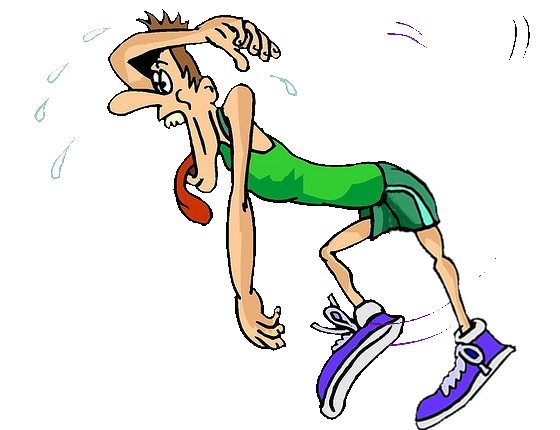 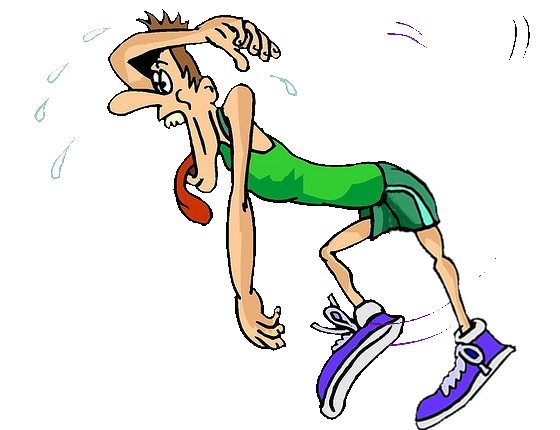 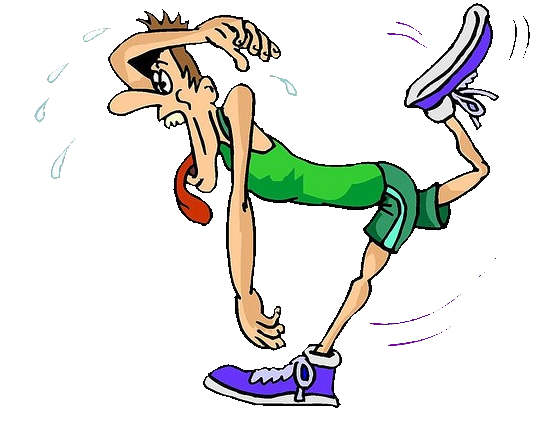 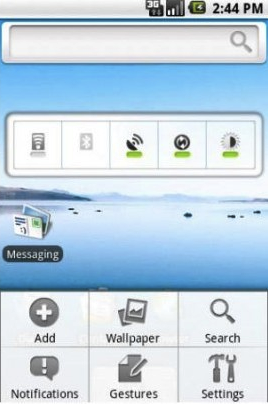 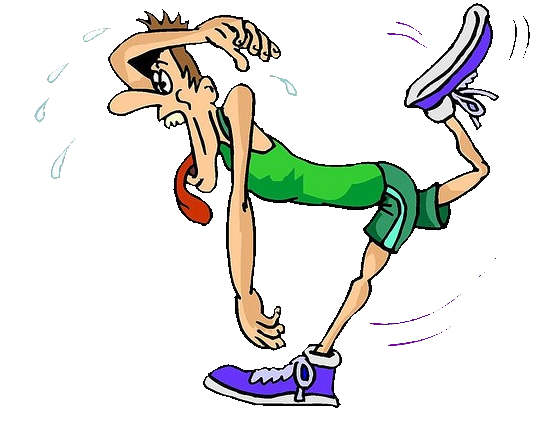 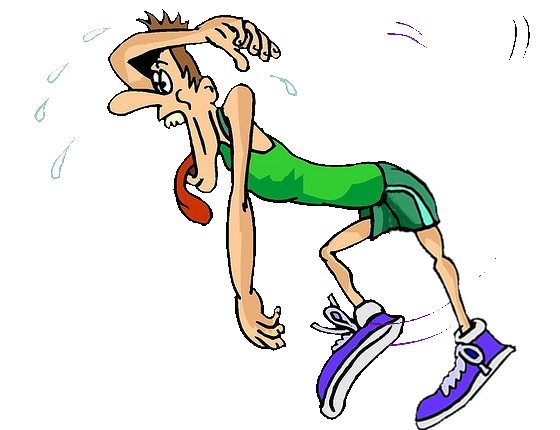 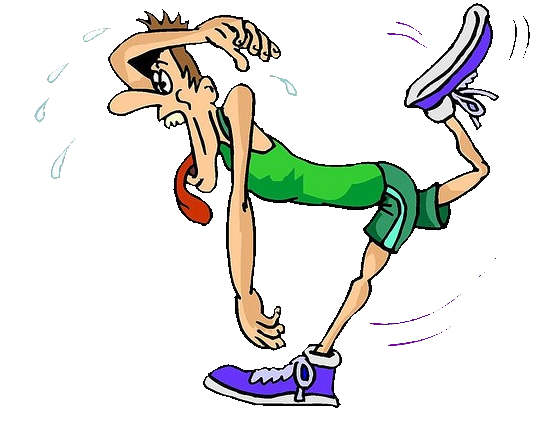 2/19/13
Cellular Networks and Mobile Computing (COMS 6998-10)
Courtesy: Jason Nieh et al.
screen memory
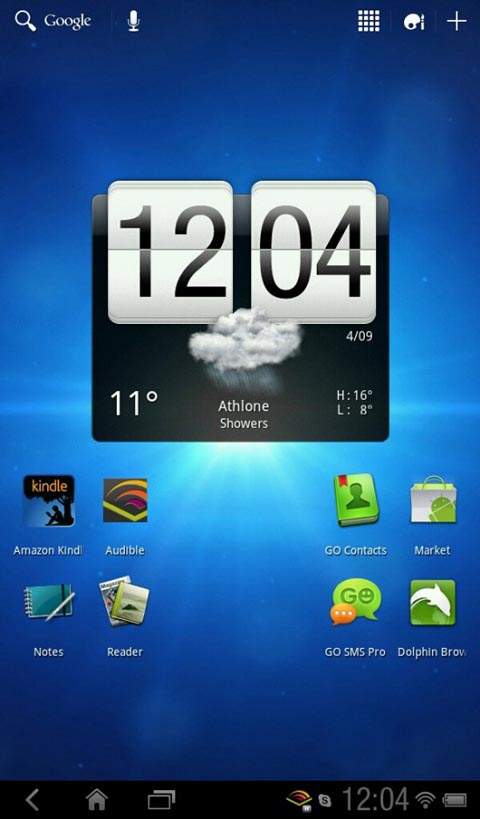 mux_fb
VP 3
VP 1
VP 2
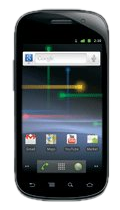 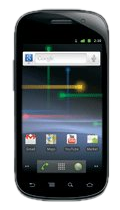 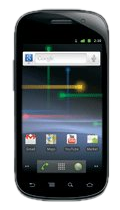 Framebuffer
virtual addresses
physical addresses
Cells: Device Namespaces
mux_fb presents
identical device
interface to all VPs
using device namespaces
foreground
background
background
swap virt addr mappings:
point to different phys addr
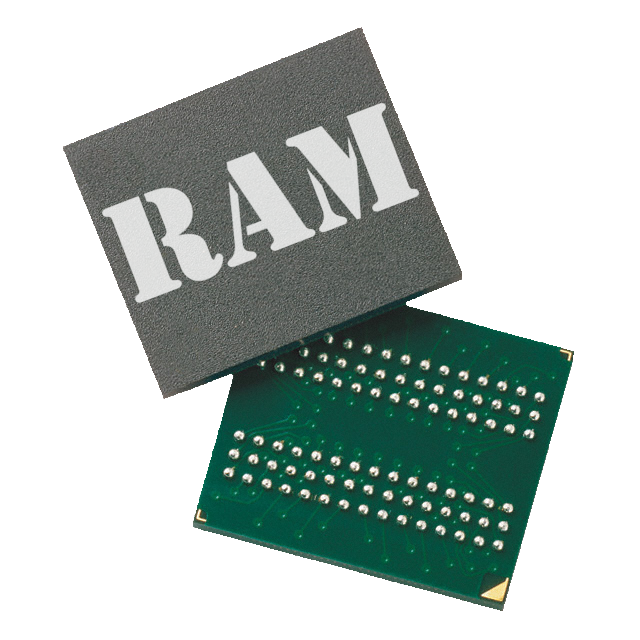 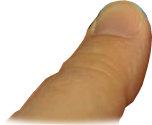 2/19/13
Cellular Networks and Mobile Computing (COMS 6998-10)
Courtesy: Jason Nieh et al.
screen memory
context
context
context
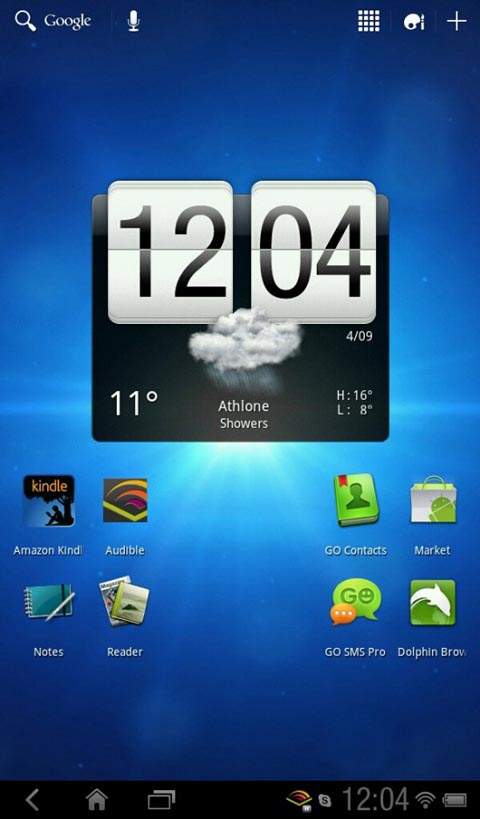 VP 2
VP 1
VP 3
OpenGL
OpenGL
OpenGL
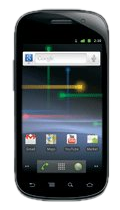 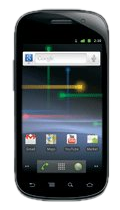 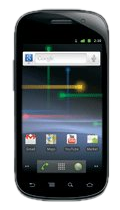 MMU
GPU
Framebuffer
graphics virtual addresses
physical addresses
Accelerated Graphics
VP: just a set
of processes!
process isolation
2/19/13
Cellular Networks and Mobile Computing (COMS 6998-10)
Courtesy: Jason Nieh et al.
screen memory
context
context
context
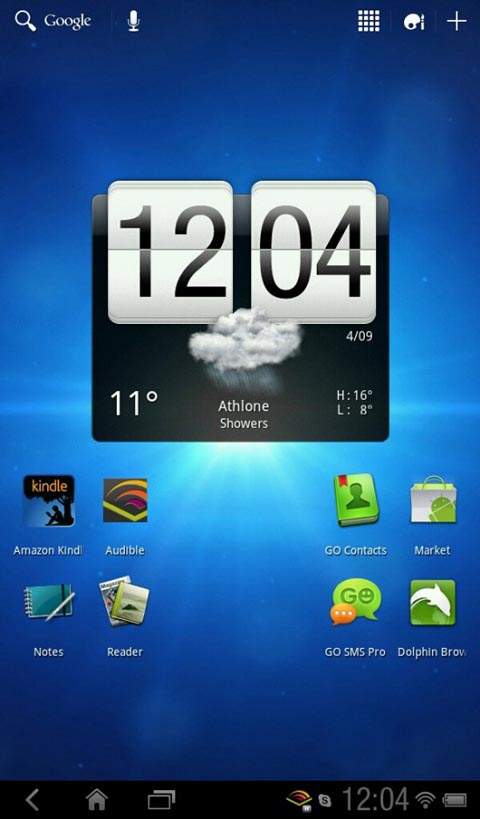 VP 2
VP 1
VP 3
OpenGL
OpenGL
OpenGL
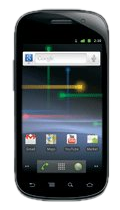 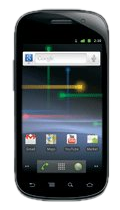 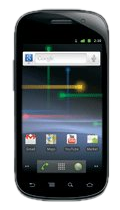 MMU
GPU
graphics virtual addresses
physical addresses
Device Namespace + Graphics Context
background
foreground
background
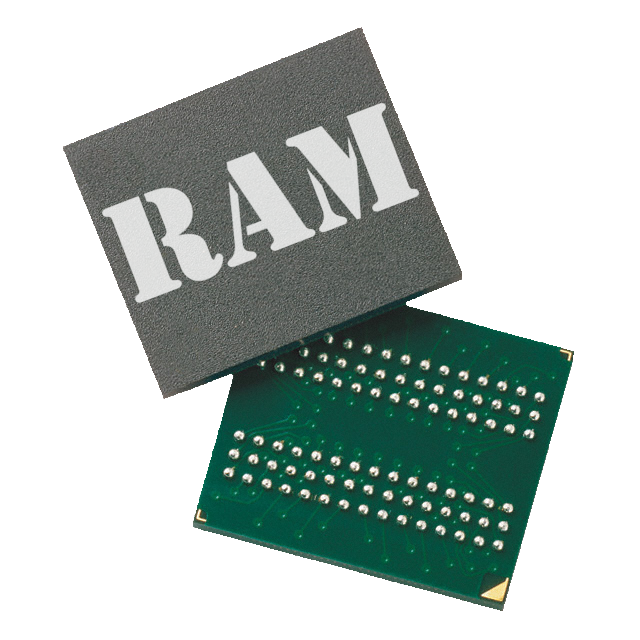 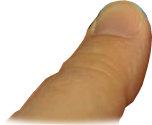 2/19/13
Courtesy: Jason Nieh et al.
Cellular Networks and Mobile Computing (COMS 6998-10)
Drivers
Vendor RIL
RilD
Baseband: GSM / CDMA
Linux
Kernel
VoIP?
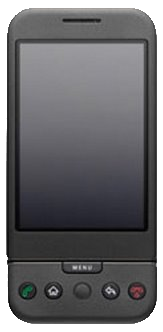 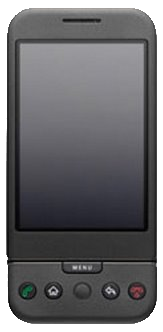 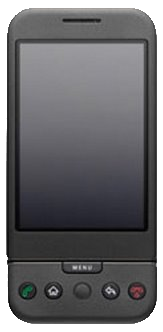 VoIP
VoIP
2/19/13
Courtesy: Jason Nieh et al.
Cellular Networks and Mobile Computing (COMS 6998-10)
Drivers
Drivers
Vendor RIL
Vendor RIL
RilD
RilD
Linux
Kernel
GSM/CDMA
GSM / CDMA
Dual-SIM?
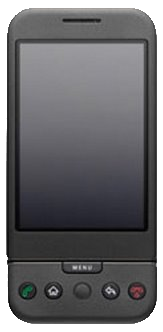 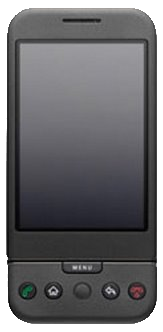 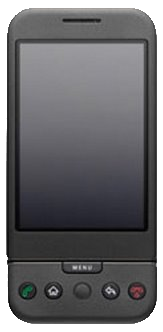 2/19/13
Cellular Networks and Mobile Computing (COMS 6998-10)
Courtesy: Jason Nieh et al.
Drivers
Vendor RIL
Cells RIL
Cells RIL
Cells RIL
CellD
RilD
RilD
RilD
Baseband: GSM / CDMA
VP 2
VP 1
VP 3
Linux
Kernel
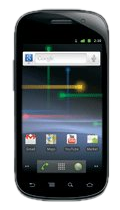 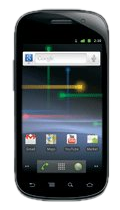 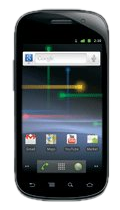 Root Namespace
vendor API
Cells: User-Level Namespace Proxy
background
foreground
background
proprietary hardware/software requires a well-defined interface.
2/19/13
Cellular Networks and Mobile Computing (COMS 6998-10)
Courtesy: Jason Nieh et al.
Experimental Results
Setup
Nexus S
five virtual phones
overhead vs. stock 〈Android 2.3〉
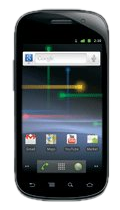 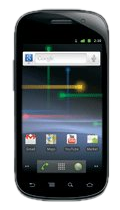 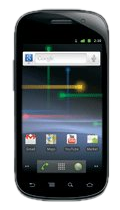 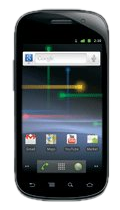 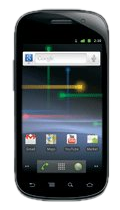 2/19/13
Cellular Networks and Mobile Computing (COMS 6998-10)
Courtesy: Jason Nieh et al.
Experimental Results
Setup
CPU 〈Linpack〉
graphics 〈Neocore〉
storage 〈Quadrant〉
web browsing 〈Sun Spider〉
networking 〈Custom WiFi Test〉
2/19/13
Cellular Networks and Mobile Computing (COMS 6998-10)
Courtesy: Jason Nieh et al.
Negligible Overhead In 3D Measurements!
Experimental Results
Runtime Overhead
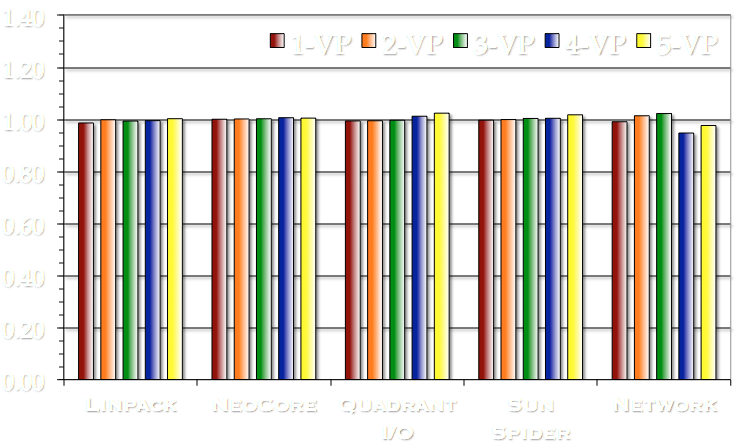 Courtesy: Jason Nieh et al.
Cells
Complete, Efficient, Transparent
Mobile Virtualization
device namespaces
safely and efficiently share devices
foreground / background
designed specifically for mobile devices
implemented on Android
less than 2% overhead on Nexus S
2/19/13
Cellular Networks and Mobile Computing (COMS 6998-10)
Courtesy: Jason Nieh et al.
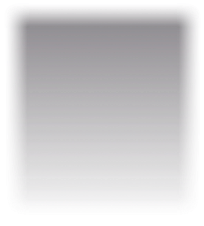 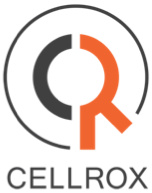 More Info
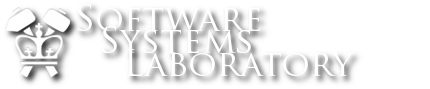 cells.cs.columbia.edu
cellrox.com
2/19/13
Cellular Networks and Mobile Computing (COMS 6998-10)
Courtesy: Jason Nieh et al.
Revisiting Storage for Smartphones
Cristian Ungureanu
Hyojun Kim
Nitin Agrawal
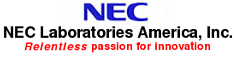 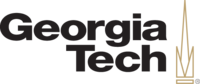 2/19/13
Cellular Networks and Mobile Computing (COMS 6998-10)
Background
blktrace: collect block level traces for device I/O 
monkeyrunner 
installed at android-sdk-macosx/tools/monkeyrunner
functional testing framework for Interactive Android applications
2/19/13
Cellular Networks and Mobile Computing (COMS 6998-10)
blktrace
Block IO layer
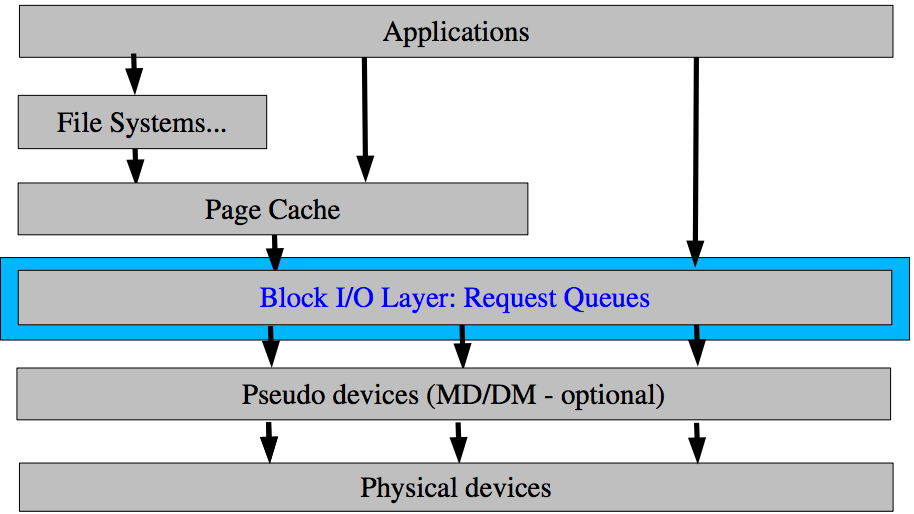 2/19/13
Cellular Networks and Mobile Computing (COMS 6998-10)
blktrace (Cont’d)
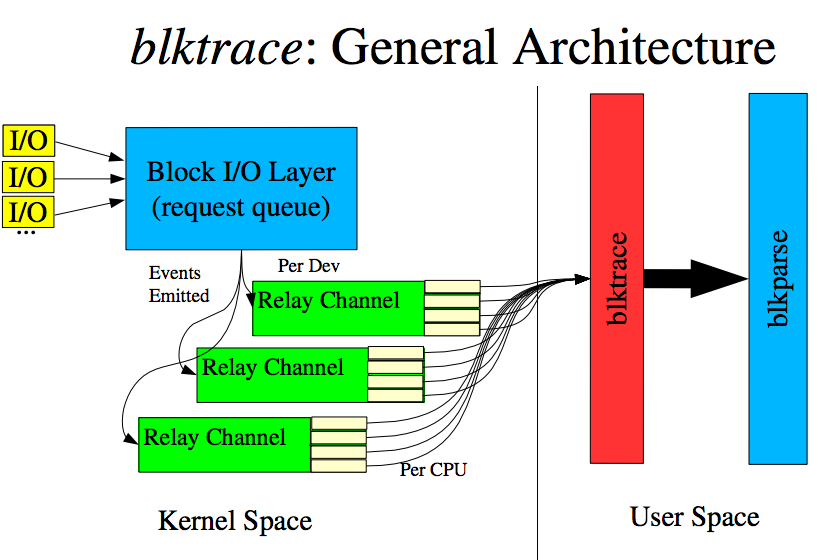 Source: Alan D. Brunell
http://www.gelato.org/pdf/apr2006/gelato_ICE06apr_blktrace_brunelle_hp.pdf
2/19/13
Cellular Networks and Mobile Computing (COMS 6998-10)
blktrace (Cont’d)
blktrace sample traces
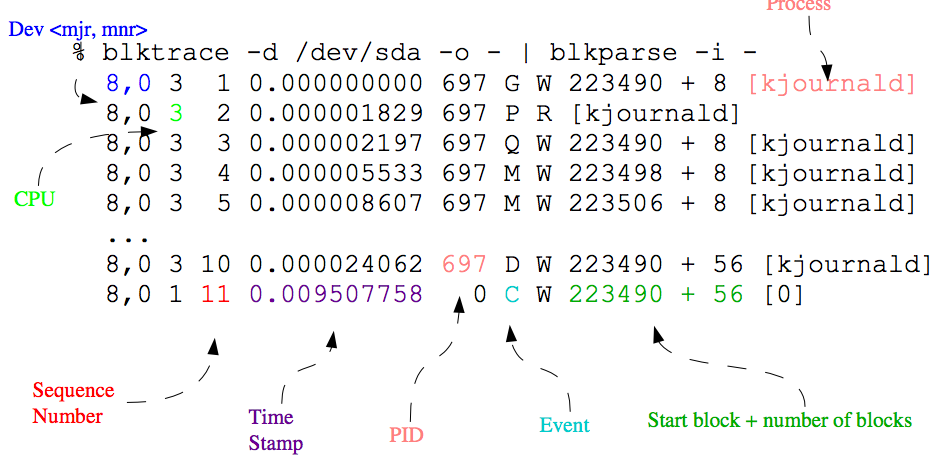 Source: Alan D. Brunell
http://www.gelato.org/pdf/apr2006/gelato_ICE06apr_blktrace_brunelle_hp.pdf
2/19/13
Cellular Networks and Mobile Computing (COMS 6998-10)
monkeyrunner
Example code

# Imports the monkeyrunner modules used by this program
from com.android.monkeyrunner import MonkeyRunner, MonkeyDevice

def main():
    # Connects to the current device, returning a MonkeyDevice object
    device = MonkeyRunner.waitForConnection()
    print 'waiting for connection...\n’

    package = 'coms6998.cs.columbia.edu’
    activity = 'coms6998.cs.columbia.edu.VoiceRegonitionDemoActivity'

    # sets the name of the component to start
    runComponent = package + '/' + activity

    # Runs the component
    device.startActivity(component=runComponent)

    # Presses the speaker button
    device.press(’DPAD_DOWN', MonkeyDevice.DOWN_AND_UP)
       device.press(’DPAD_CENTER', MonkeyDevice.DOWN_AND_UP)

    # Takes a screenshot
    screenshot = device.takeSnapshot()

    # Writes the screenshot to a file
    screenshot.writeToFile('./device1.png','png')
    reference = MonkeyRunner.loadImageFromFile(./device.png')
    if not screenshot.sameAs('./device.png', 0.9):
        print "comparison failed!\n"

if __name__ == '__main__':
     main()
2/19/13
Cellular Networks and Mobile Computing (COMS 6998-10)
Life in the “Post-PC” Mobile Era
Mobile
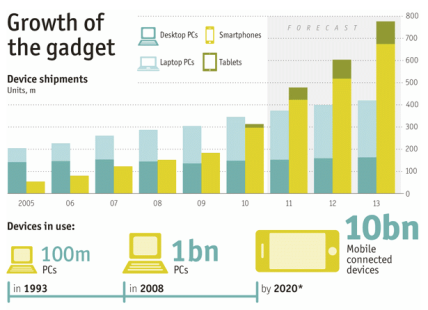 Smartphone and tablet markets are huge & growing 
100 Million smartphones shipped in Q4 2010, 92 M PCs [IDC]
Out of 750 Million Facebook users, 250 Million (& growing) access through mobile; mobile users twice as active [FB]

Innovation in mobile hardware: packing everything you need in your pocket
Blurring the phone/tablet divide: Samsung Galaxy Note
Hardware add-ons: NEC Medias (6.7mm thick, waterproof shell, TV tuner, NFC, HD camera, ..)

Manufacturers making it easier to replace PCs
Motorola Atrix dock converts a phone into laptop
PC
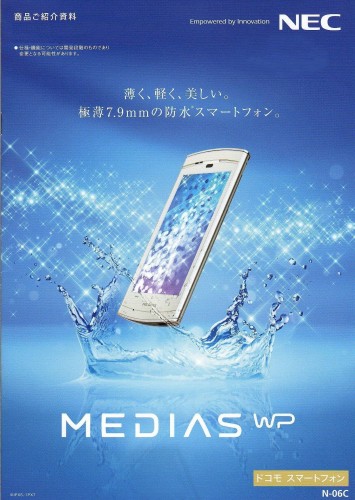 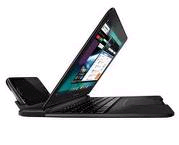 2/19/13
Cellular Networks and Mobile Computing (COMS 6998-10)
Courtesy: Nitin Agrawal et al.
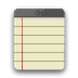 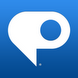 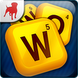 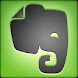 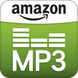 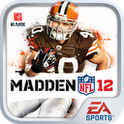 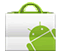 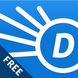 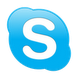 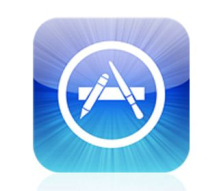 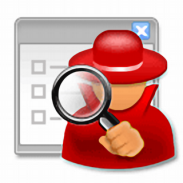 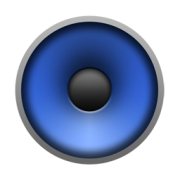 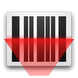 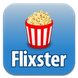 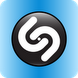 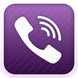 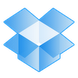 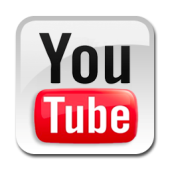 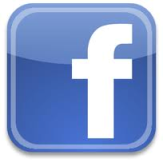 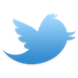 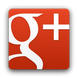 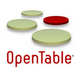 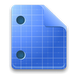 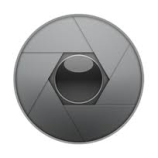 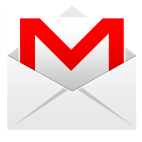 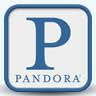 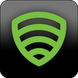 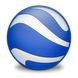 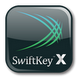 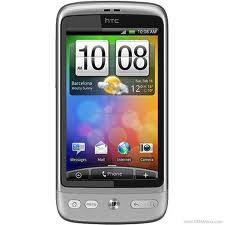 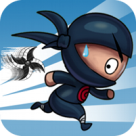 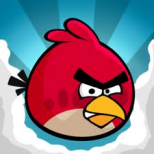 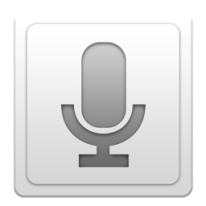 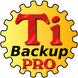 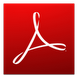 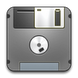 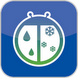 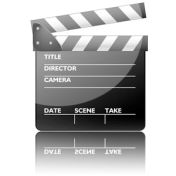 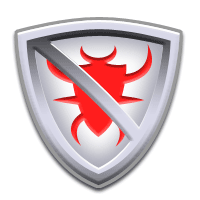 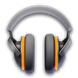 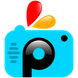 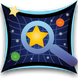 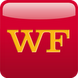 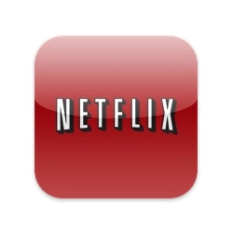 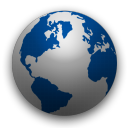 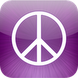 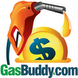 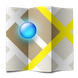 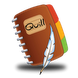 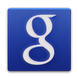 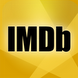 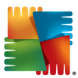 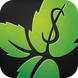 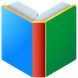 2/19/13
Cellular Networks and Mobile Computing (COMS 6998-10)
Courtesy: Nitin Agrawal et al.
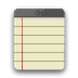 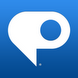 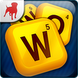 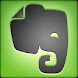 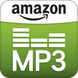 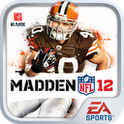 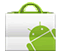 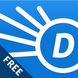 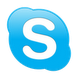 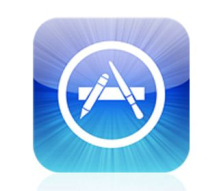 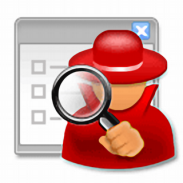 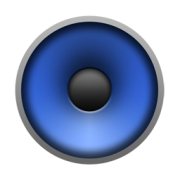 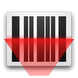 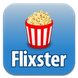 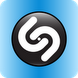 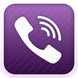 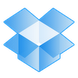 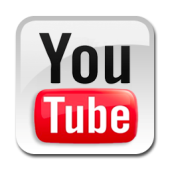 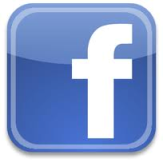 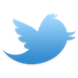 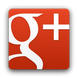 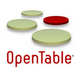 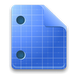 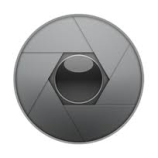 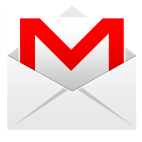 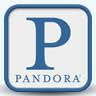 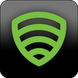 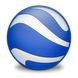 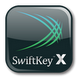 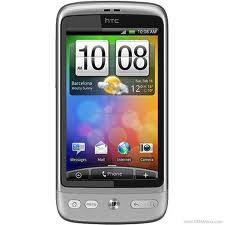 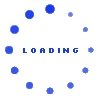 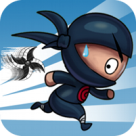 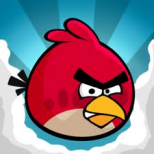 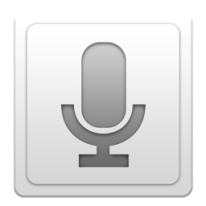 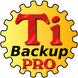 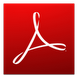 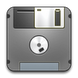 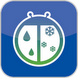 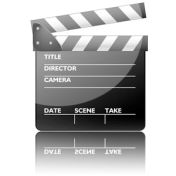 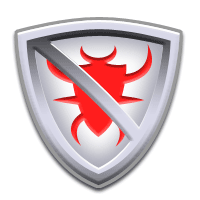 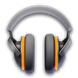 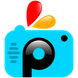 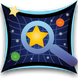 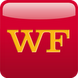 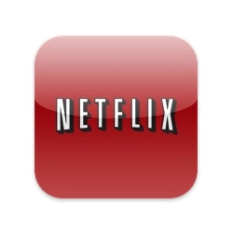 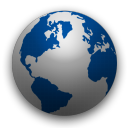 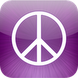 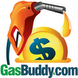 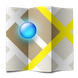 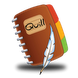 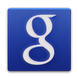 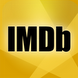 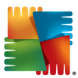 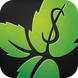 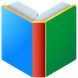 2/19/13
Cellular Networks and Mobile Computing (COMS 6998-10)
Courtesy: Nitin Agrawal et al.
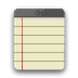 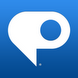 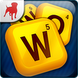 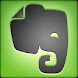 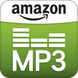 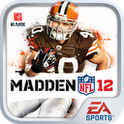 Waiting is undesirable!
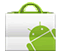 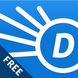 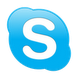 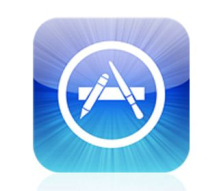 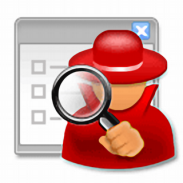 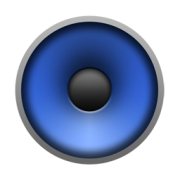 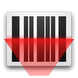 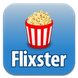 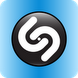 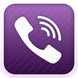 Annoying for the user
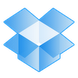 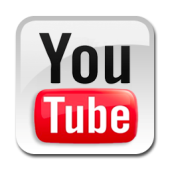 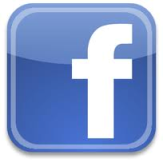 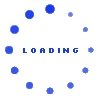 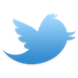 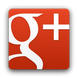 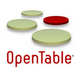 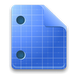 More so for interactive
mobile users
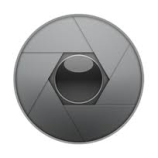 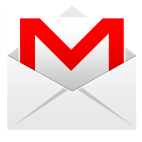 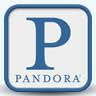 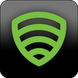 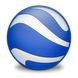 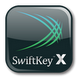 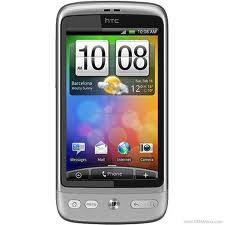 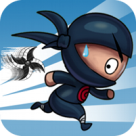 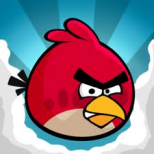 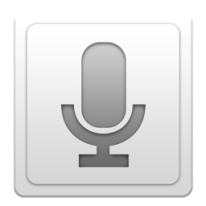 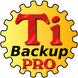 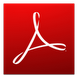 More time, more battery
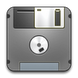 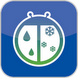 Easy to lose customers
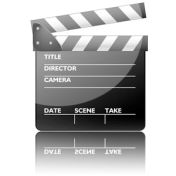 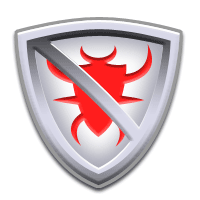 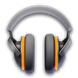 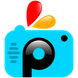 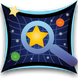 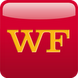 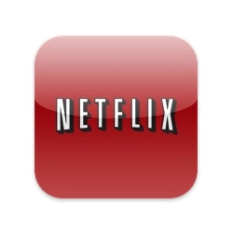 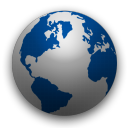 Aren’t network and CPU the real problem?
Why are we talking about storage?
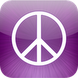 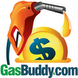 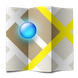 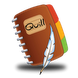 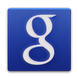 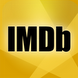 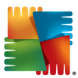 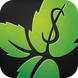 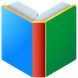 2/19/13
Cellular Networks and Mobile Computing (COMS 6998-10)
Courtesy: Nitin Agrawal et al.
Understanding Mobile Performance
Well understood!
Network performance can impact user experience
3G often considered the bottleneck for apps like browsing
Service providers heavily investing in 4G and beyond
CPU and graphics performance crucial as well
Plenty of gaming, video, flash-player apps hungry for compute
Quad-core CPUs, GPUs to appear on mobile devices


Does storage performance impact mobile experience?
For storage, vendors & consumers mostly refer to capacity
Not well understood!
2/19/13
Cellular Networks and Mobile Computing (COMS 6998-10)
Courtesy: Nitin Agrawal et al.
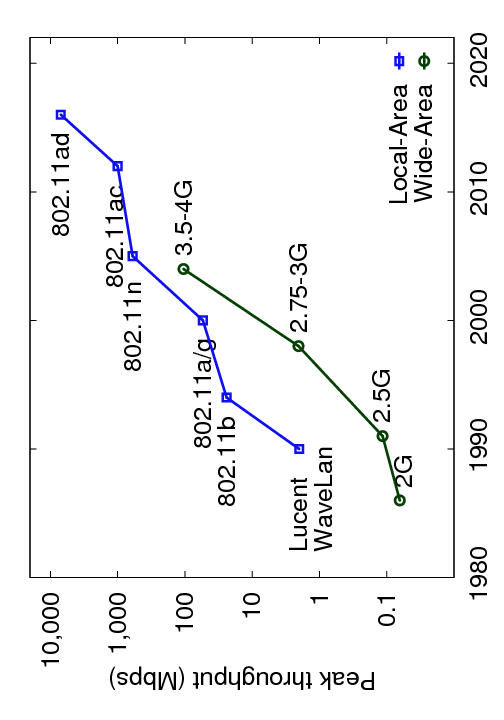 Wireless Network Throughput Progression
Standard (theoretical)
Measured in Lab
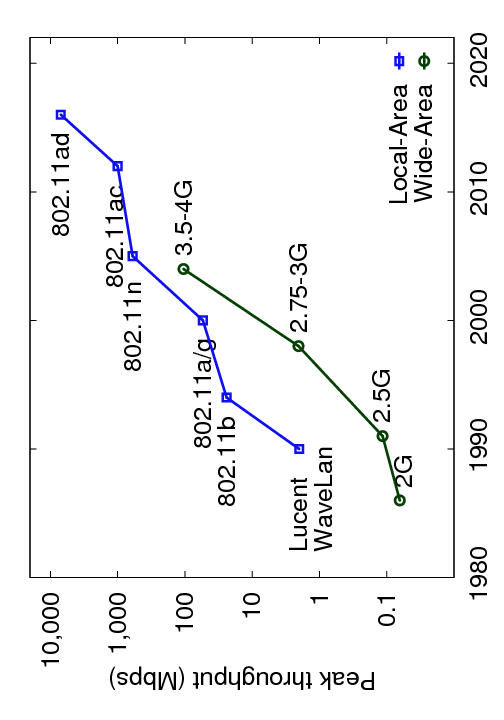 Mobile Flash
802.11 a/g
3G
Flash storage on mobile performs better than wireless networks
Most apps are interactive; as long as performance exceeds that of the network, difficult for storage to be bottleneck
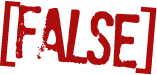 2/19/13
Cellular Networks and Mobile Computing (COMS 6998-10)
Courtesy: Nitin Agrawal et al.
Outline
Introduction

	Why storage is a problem

	Android storage background and setup

	Experimental results

	Solutions
2/19/13
Cellular Networks and Mobile Computing (COMS 6998-10)
Courtesy: Nitin Agrawal et al.
Why Storage is a Problem
Random versus Sequential Disparity
Performance for random I/O significantly worse than seq; inherent with flash storage
Mobile flash storage classified into speed classes based on sequential throughput
Random write performance is orders of magnitude worse
Performance MB/s
Consumer-grade SD performance
However, we find that for several popular apps, substantial
fraction of I/O is random writes (including web browsing!)
2/19/13
Cellular Networks and Mobile Computing (COMS 6998-10)
Courtesy: Nitin Agrawal et al.
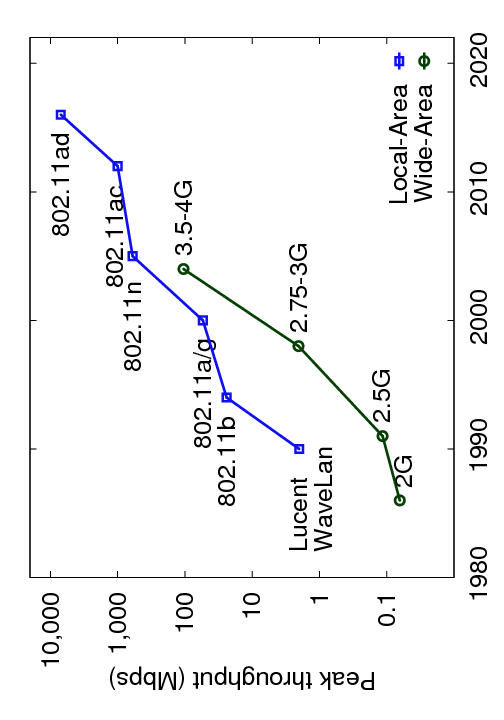 Why Storage is a Problem
Shifting Performance Bottlenecks
Measured in Lab
Standard (theoretical)
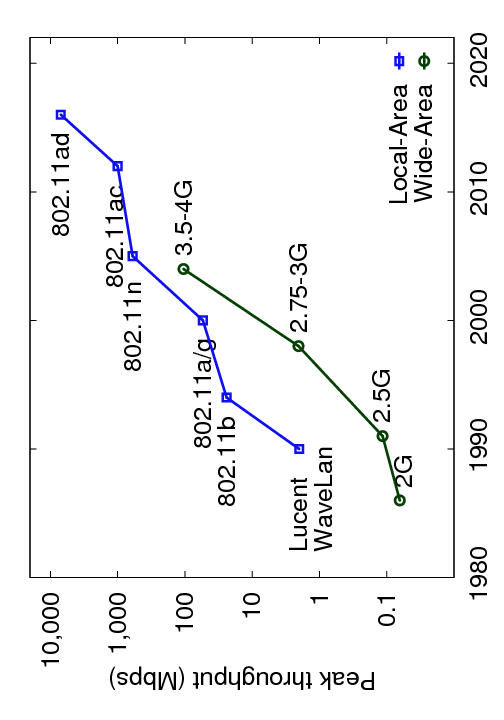 Mobile Flash Seq
802.11 A/G
3G
Mobile Flash Rand
Storage coming under increasingly more scrutiny in mobile usage
Random I/O performance has not kept pace with network improvements
802.11n (600 Mbps peak) and 802.11ad (7 Gbps peak) offer potential for significantly faster network connectivity to mobile devices in the future
2/19/13
Cellular Networks and Mobile Computing (COMS 6998-10)
Courtesy: Nitin Agrawal et al.
Deconstructing Mobile App Performance
Focus: understanding contribution of storage
How does storage subsystem impact performance of popular and common applications on mobile devices?
Performed analysis on Android for several popular apps
Several interesting observations through measurements
Storage adversely affects performance of even interactive apps, including ones not thought of as storage I/O intensive
SD Speed Class not necessarily indicative of app performance
Higher total CPU consumption for same activity when using slower storage; points to potential problems with OS or apps
Improving storage stack to improve mobile experience
2/19/13
Cellular Networks and Mobile Computing (COMS 6998-10)
Courtesy: Nitin Agrawal et al.
Outline
Introduction

Why storage is a problem

	Android storage background and setup

	Experimental results

	Solutions
2/19/13
Cellular Networks and Mobile Computing (COMS 6998-10)
Courtesy: Nitin Agrawal et al.
Storage Partitions on Android
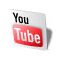 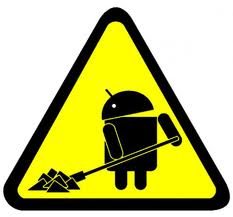 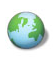 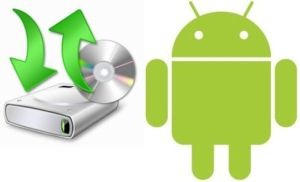 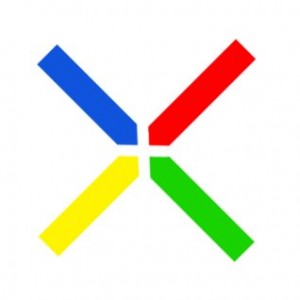 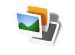 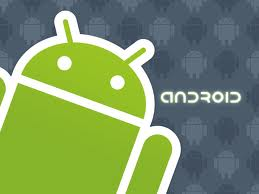 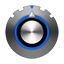 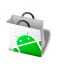 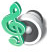 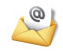 /misc
/recovery
/boot
/system
/cache
/data
/sdcard
896KB
settings
rootfs
4MB
alternate boot
rootfs
3.5MB
kernel
yaffs2
145MB
read-only
yaffs2
95MB
read write
yaffs2
196.3MB
read write
FAT32
16GB
read write
Internal NAND Flash Memory (512MB)
External SD
2/19/13
Courtesy: Nitin Agrawal et al.
Cellular Networks and Mobile Computing (COMS 6998-10)
Phone and Generic Experimental Setup
Rooted and set up a Google Nexus One phone for development
GSM phone with a 1 GHz Qualcomm QSD8250 Snapdragon processor
512 MB RAM, and 512 MB internal flash storage
Setup dedicated wireless access point 
802.11 b/g on a laptop for WiFi experiments
Installed AOSP (Android Open Source Project)
Linux kernel 2.6.35.7 modified to provide resource usage information
2/19/13
Cellular Networks and Mobile Computing (COMS 6998-10)
Courtesy: Nitin Agrawal et al.
Custom Experimental Setup
Requirements beyond stock Android
Ability to compare app performance on different storage devices
Several apps heavily use the internal non-removable storage
To observe and measure all I/O activity, we modified Android’s init process to mount all internal partitions on SD card
Measurement study over the internal flash memory and 8 external SD cards, chosen 2 each from the different SD speed classes
Observe effects of shifting bottlenecks w/ faster wireless networks
But, faster wireless networks not available on the phones of today 
Reverse Tethering to emulate faster networks: lets the smartphone access the host computer’s internet connection through a wired link (miniUSB cable)
Instrumentation to measure CPU, storage, memory, n/w utilization
Setup not typical but allows running what-if scenarios with storage devices and networks of different performance characteristics
2/19/13
Cellular Networks and Mobile Computing (COMS 6998-10)
Courtesy: Nitin Agrawal et al.
Apps and Experiments Performed
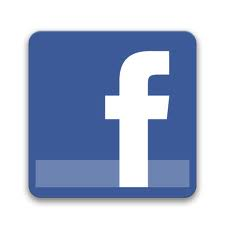 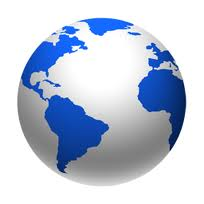 WebBench Browser
Visits 50 websites
Based on WebKit
Using HTTP proxy server

App Install
Top 10 apps on Market

App Launch
Games, Weather, YouTube
GasBuddy, Gmail, Twitter, 
Books, Gallery, IMDB

RLBench SQLite
Synthetic SQL benchmark
Facebook


Android Email


Google Maps


Pulse News Reader

Background
Apps: Twitter, Books, Gmail
Contacts, Picasa, Calendar 
Widgets: Pulse, YouTube,
News, Weather, Calendar,
Facebook, Market, Twitter
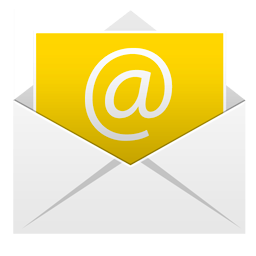 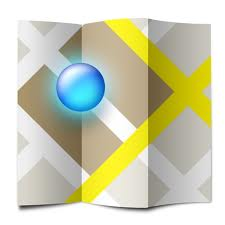 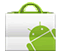 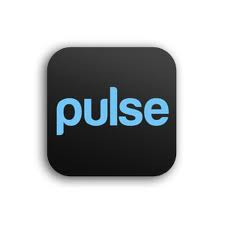 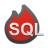 2/19/13
Cellular Networks and Mobile Computing (COMS 6998-10)
Courtesy: Nitin Agrawal et al.
Outline
Introduction

Why storage is a problem

Android storage background and setup

	Experimental results (talk focuses on runtime of apps)
	Paper has results on I/O activity, CPU, App Launch behavior, etc

	Solutions
2/19/13
Cellular Networks and Mobile Computing (COMS 6998-10)
Courtesy: Nitin Agrawal et al.
WebBench Results: Runtime
WiFi
Time (s)
USB
Time taken for iPerf to download 100MB
Runtime on WiFi varies by 2000% between internal and Kingston 
Even with repeated experiments, with new cards across speed classes
Even without considering Kingston, significant performance variation (~200%)
Storage significantly affects app performance and consequently user experience
With a faster network (USB in RT), variance was 222% (without Kingston)
With 10X increase in N/W speed, hardly any difference in runtime
2/19/13
Cellular Networks and Mobile Computing (COMS 6998-10)
Courtesy: Nitin Agrawal et al.
WebBench Results: Runtime
WiFi
Time (s)
USB
Time taken for iPerf to download 100MB
Runtime on WiFi varies by 2000% between internal and Kingston 
Even with repeated experiments, with new cards across speed classes
Even without considering Kingston, significant performance variation (~200%)
Storage significantly affects app performance and consequently user experience
With a faster network (USB in RT), variance was 222% (without Kingston)
With 10X increase in N/W speed, hardly any difference in runtime
2/19/13
Cellular Networks and Mobile Computing (COMS 6998-10)
Courtesy: Nitin Agrawal et al.
Runtimes for Popular Apps (without Kingston)
We find a similar trend for several popular apps
Storage device performance important, better card  faster apps

Apart from the benefits provided by selecting a good flash device, are there additional opportunities for improvement in storage?
2/19/13
Cellular Networks and Mobile Computing (COMS 6998-10)
Courtesy: Nitin Agrawal et al.
WebBench: Sequential versus Random I/O
I/O Breakdown
Few reads, mostly at the start; significantly more writes
About 2X more sequential writes than random writes
Since rand is worse than seq by >> 2X, random dominates
Apps write enough randomly to cause severe performance drop
	Paper has a table on I/O activity for other apps
2/19/13
Courtesy: Nitin Agrawal et al.
Cellular Networks and Mobile Computing (COMS 6998-10)
How Apps Use Storage?
Exactly what makes web browsing slow on Android?
Key lies in understanding how apps use SQLite and FS interface
/data/data/com.necla.webview
lib (empty)
WebBench Storage Schema
These files written to FS in  write-behind
cache
webviewCache
6aaa3f00, 03051d8d, …
many files (5.5MB)
Apps typically store some data in FS (e.g., cache files) and some in a SQLite database (e.g., cache map)
All data through SQLite is written synchronously  slow!
Apps often use SQLite oblivious to performance effects
databases
These files written to SQLite in sync
webview.db (14KB)
webviewCache.db (129KB)
2/19/13
Courtesy: Nitin Agrawal et al.
Cellular Networks and Mobile Computing (COMS 6998-10)
What-If Analysis for Solutions
A. Web Cache in RAM
B. DB (SQLite) in RAM
C. All in RAM
D. All on SD w/ no-sync
What is the potential for improvements?
E.g., if all data could be kept in RAM?
Analysis to answer hypothetical questions
Placing Cache on Ramdisk does not improve perf. much
WebBench on RiData
DB on Ramdisk alone improves perf. significantly
Both Cache and DB on SD without sync recoups most perf
Both Cache and DB in RAM  no extra benefit
A
B
C
D
2/19/13
Cellular Networks and Mobile Computing (COMS 6998-10)
Courtesy: Nitin Agrawal et al.
Implications of Experimental Analysis
Storage stack affects mobile application performance
Depends on random v/s sequential I/O performance
Key bottleneck is ``wimpy’’ storage on mobile devices
Performance can be much worse than laptops, desktops
Storage on mobile  being used for desktop-like workloads
Android exacerbates poor storage performance through synchronous SQLite interface
Apps use SQLite for functionality, not always needing reliability
SQLite write traffic is quite random   further slowdown!
Apps use Android interfaces oblivious to performance
Browser writes cache map to SQLite; slows cache writes a lot
2/19/13
Cellular Networks and Mobile Computing (COMS 6998-10)
Courtesy: Nitin Agrawal et al.
Outline
Introduction

Why storage is a problem

Android storage background and setup

 Experimental results

	Solutions
2/19/13
Cellular Networks and Mobile Computing (COMS 6998-10)
Courtesy: Nitin Agrawal et al.
Pilot Solutions
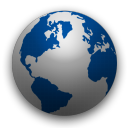 Base
RAID-0 over SD card and internal flash
Leverage I/O parallelism already existent
Simple software RAID driver with striped I/O
As expected speedup, along with super linear speedup due to flash idiosyncrasies (in paper)
Back to log-structured file systems
Using NilFS2 to store SQLite databases
Moderate benefit; suboptimal implementation
Application-specific selective sync
Turn off sync for files that are deemed async per our analysis (e.g., WebCache Map DB)
Benefits depend on app semantics & structure
PCM write buffer for flash cards
Store performance sensitive I/O (SQLite DB)
Small amount of PCM goes a long way
RAID
PCM
RAM
LogFS
SelSync
Base
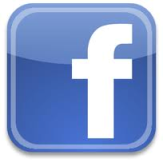 RAID
PCM
RAM
LogFS
SelSync
2/19/13
Cellular Networks and Mobile Computing (COMS 6998-10)
Courtesy: Nitin Agrawal et al.
WebBench on RiData
Conclusion
Contrary to conventional wisdom, storage does affect mobile application performance 
Effects are pronounced for a variety of interactive apps!
Pilot solutions hint at performance improvements
Small degree of application awareness leads to efficient solutions
Pave the way for robust, deployable solutions in the future
Storage subsystem on mobile devices needs a fresh look
Have taken the first steps, plenty of exciting research ahead!
E.g., poor storage can consume excessive CPU; potential to improve energy consumption through better storage
2/19/13
Cellular Networks and Mobile Computing (COMS 6998-10)
Courtesy: Nitin Agrawal et al.
Questions?
2/19/13
Cellular Networks and Mobile Computing (COMS 6998-10)